SIMPLE PROJECT BRIEF TEMPLATE
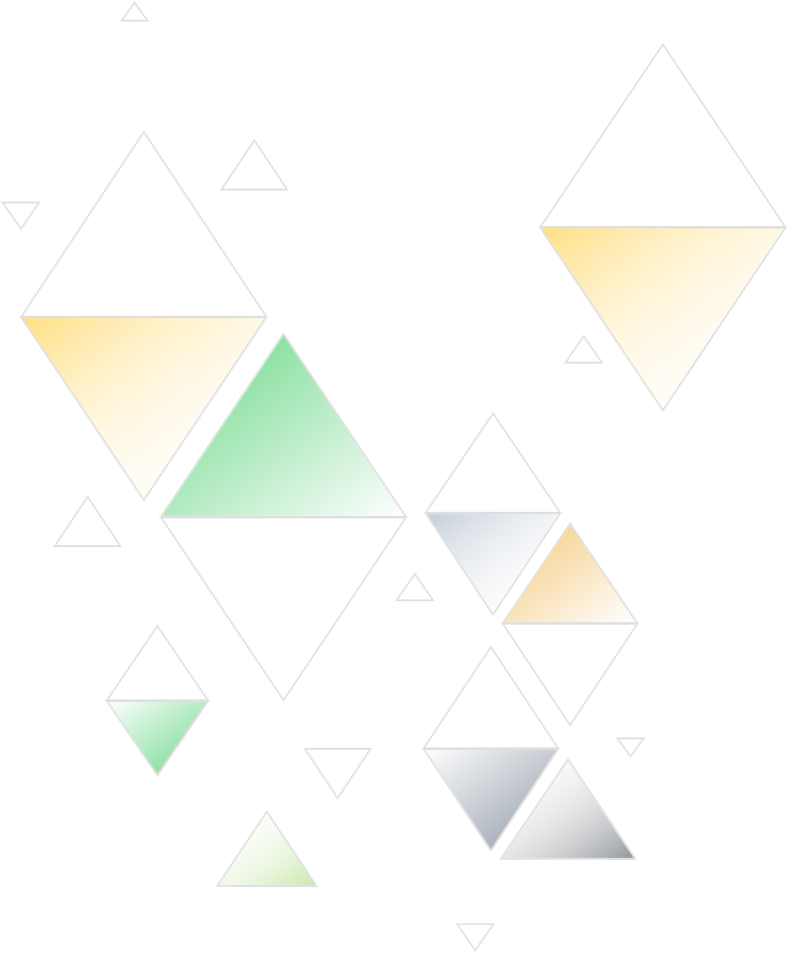 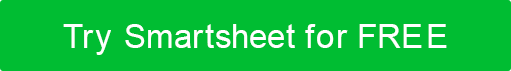 PROJECT TITLE
SIMPLE PROJECT BRIEF TEMPLATE PRESENTATION
TABLE OF CONTENTS
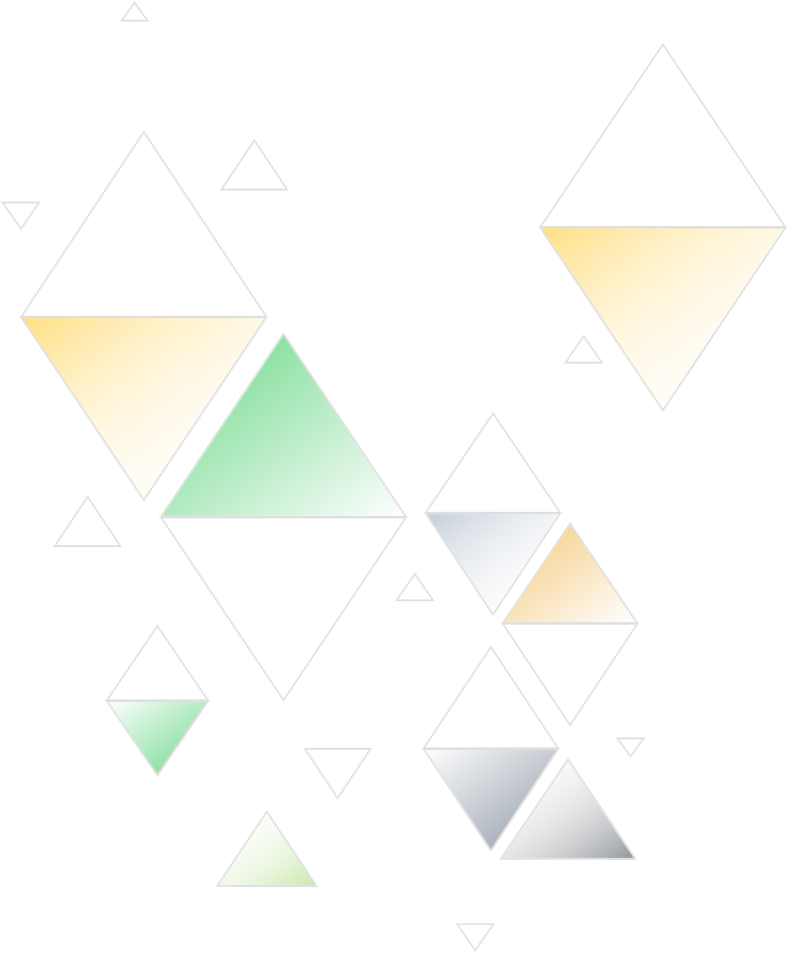 7
4
1
TIMEFRAME
PURPOSE
STORY
2
5
8
TEAM
GOALS
COMMENTS
3
6
AUDIENCE
BUDGET
SIMPLE PROJECT BRIEF TEMPLATE PRESENTATION  |   TABLE OF CONTENTS
PROJECT REPORT
1. PURPOSE
PROJECT REPORT
PURPOSE
2. GOALS
PROJECT REPORT
GOALS
3. AUDIENCE
PROJECT REPORT
AUDIENCE
4. STORY
PROJECT REPORT
STORY
5. TEAM
PROJECT REPORT
TEAM
6. BUDGET
PROJECT REPORT
BUDGET
7. TIMEFRAME
PROJECT REPORT
TIMEFRAME
8. COMMENTS
PROJECT REPORT
COMMENTS